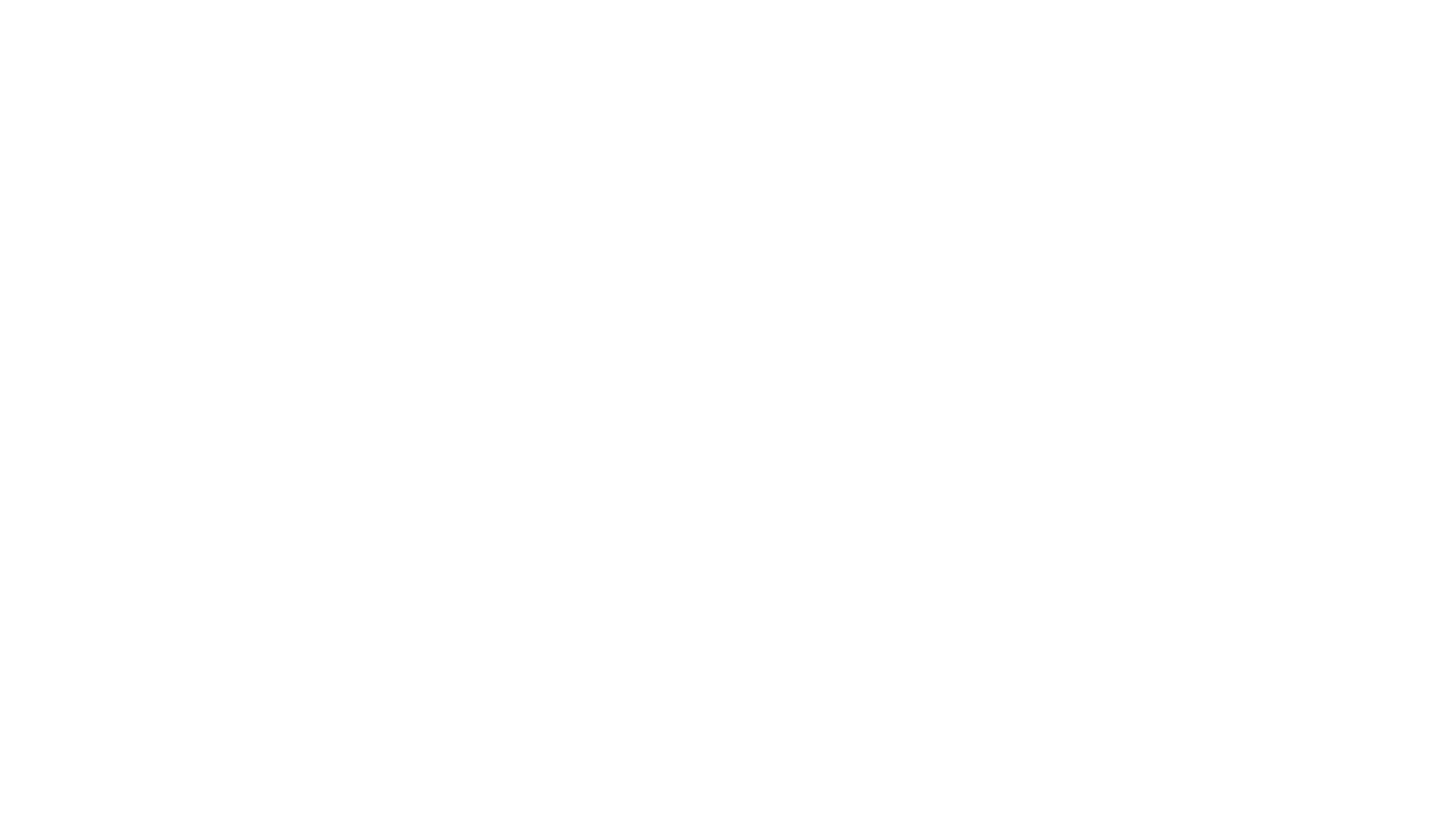 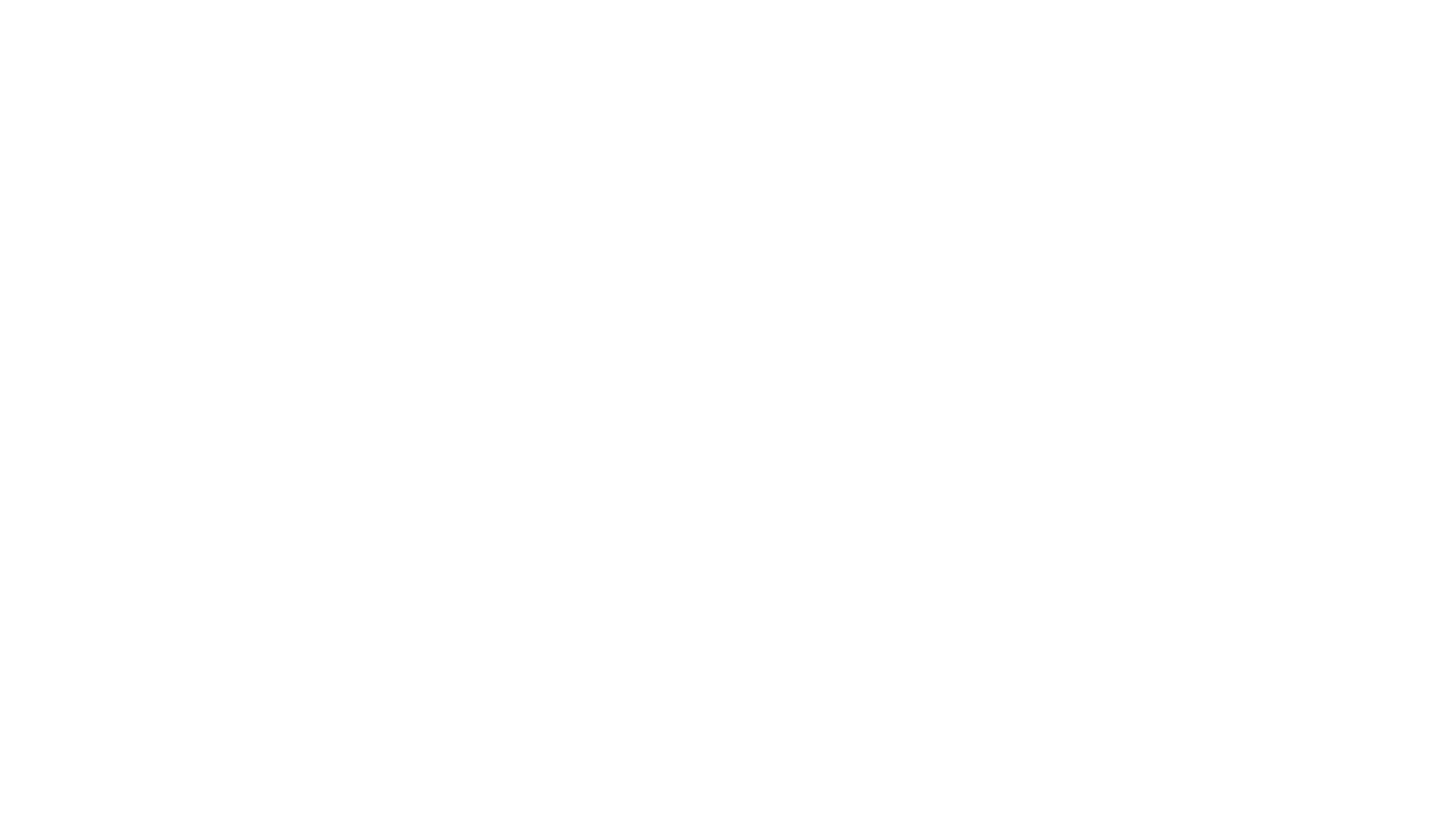 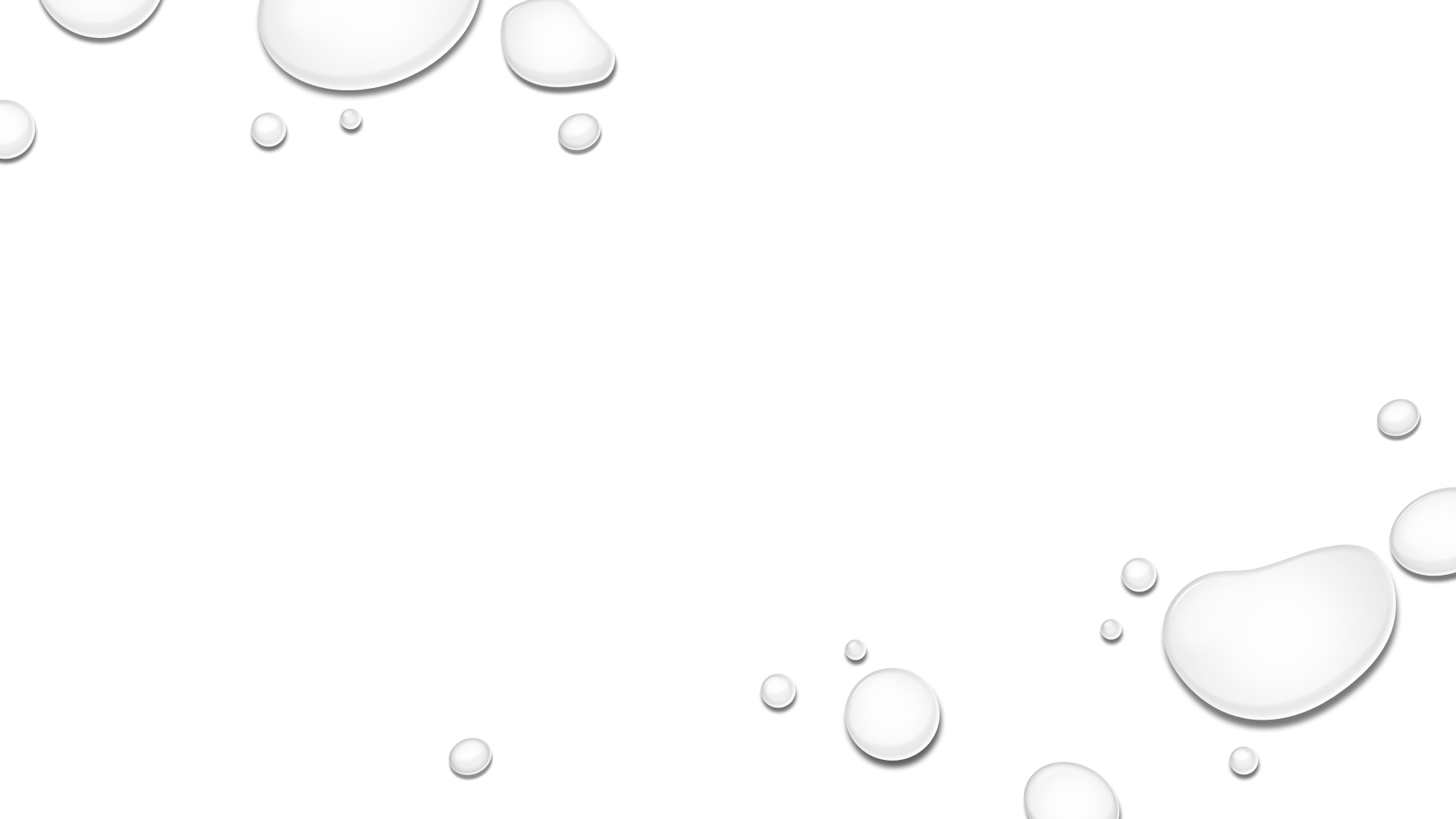 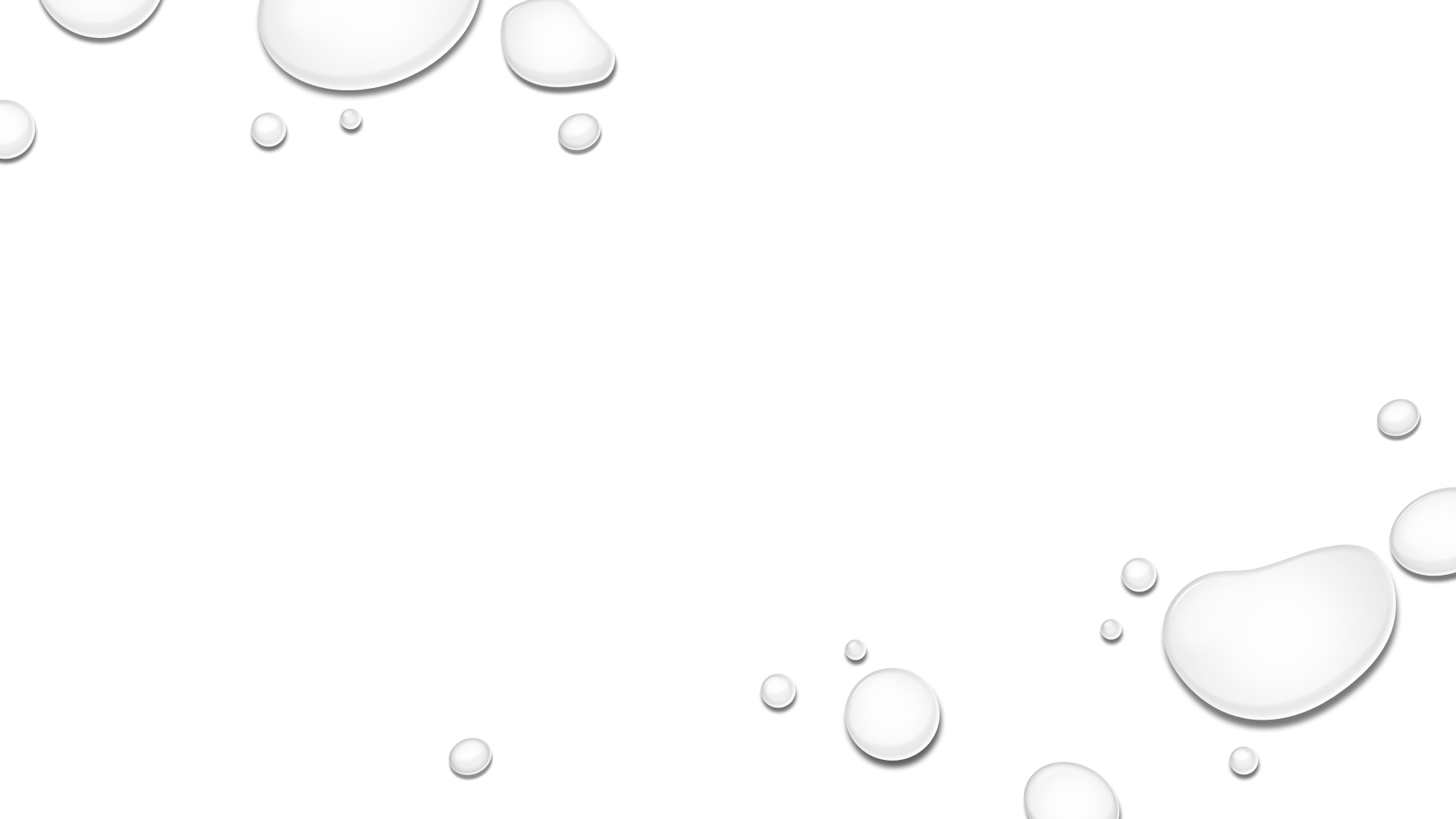 2023-2025 teachers cba
Epping School District
AGENDA
2
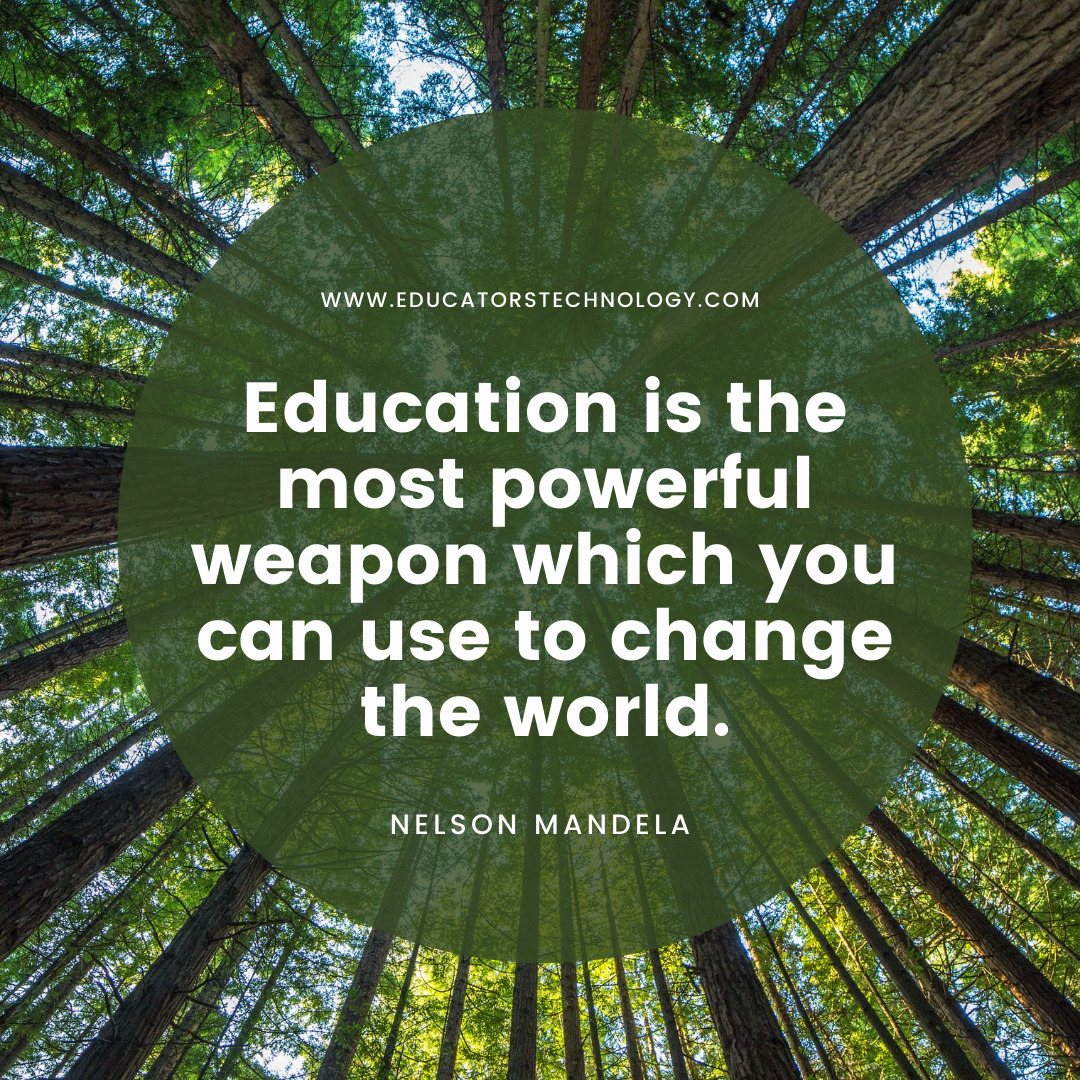 CBA
2022
INTRODUCTION
3
This bargaining agreement is between the Epping Teachers Union and the Epping School Board. negotiations started in September of 2022. 
The team consisted of 2 Board members, 2 Union Members, 1 Union Rep, the Superintendent and Business Administrator. 
This agreement is a two-year agreement for fiscal years 2023-2024 & 2024-2025.
CBA
2022
Non-Monetary changes
1. Preamble added: The Parties are committed to improving the culture and climate of our Schools and community. Students and staff perform best when they are in environments where they are safe, supported, challenged and engaged. School environments need to foster the social and emotional, and academic success of all students. The Parties are committed to developing positive relationships to raise student achievement and educator satisfaction. It is our goal to lower turnover in our Schools and retain highly qualified educators. This goal requires the support of students, parents, staff, administration, school board and the community. We all impact the culture and climate of our schools and the reputation of Epping.

2. Bereavement: Leave increased from 3 days to 5 days.

3. Dues Deductions: Change to report format to treasurer, no annual report needed for payroll deduction.
CBA
2022
4
Non-Monetary changes
4. Retirement: Intent to retire letter must be received by September 15th of the current school year, payment will be received to member on the first payroll in July of the following year.

5. Evaluation: Employee goals to align with the current evaluation model and professional development master plan. Goals will be evaluated annually. In the event that in the opinion of the school administration, a deficiency in performance is found, this could result in termination of the employment or reduction in rank or compensation. This deficiency must be given in writing to the teacher and clearly state the expected corrections and the employee shall be given a reasonable time to correct the deficiency within a reasonable time.

6. Evaluation and compensation Exploratory committee: Create a committee to conduct a study for other methods of compensation, to include performance-based plans. These recommendations are nonbinding and will be given at the next negotiations cycle.
CBA
2022
5
Non-Monetary changes
7. Salary Payments Plan: Teachers may elect to receive their pay in 21 equal installments, 26 payments with a lump payment in June, or 26 payments paid equally through the summer.

8. Sick Bank Leave: Structured sick bank committee including 5 voting members, 4 union and the Business Administrator. Max of 200 days in the bank, members must donate one day when bank gets below 96. Max of 10 days may be given to members in need of time.

9. Health Insurance: Removed Cadillac tax language.

10. Professional Days: Teachers may receive up to $500 in workshop reimbursement. This is non-monetary as the budget will remain at $25,000 for total max amount for union.
CBA
2022
6
Non-Monetary changes
11. School Day: Teachers will remain on site for 30 additional minutes per week for student assistant and parent communication. 

12. Lunch: Teachers will receive a 30-minute uninterrupted lunch 

13. Stipends: A committee will be created to examine the current structure and make recommendations on pay and descriptions. The committee will also examine ways to be able to move the stipends back into the CBA during the next negotiations cycle.
CBA
2022
7
Non-Monetary changes
14. Separation Clause: Teachers are required to stay in contract for 60-days after notice or a suitable replacement is found, prior to being released from their contract. This requirement is not subject to Teachers that leave between June 1st and July 7th. Any member that does not comply with this is subject to civil suit to the value of the standard sub rate times the number of days remaining in the contract. In addition, the district may request the employee to pay for the legal fees up to $800.00.

15. Training: The District shall ensure that all new hires receive onboarding tools and training required to understand their job expectations and School Board policies. The District shall also provide notification to all returning employees and the President of the Association regarding any new or recently updated expectations and Board policies. The Administration will work collaboratively with the Association to identify and develop additional training as needed. This is especially critical when it comes to any state code of conduct rules, expectations, or new legislation that apply to their work. (e.g. Code of Conduct, HB2). Any training that is needed for employees in this unit related to new updates or changes shall be provided by the District during professional development days
CBA
2022
8
Non-Monetary changes
16. Contracting out: The Board Reserves the Right to contract outside of this agreement for Speech/Language, Occupational Services, or Special Education nursing services as needed, when qualified candidates are not available. The Board will not contract-out for nurse, media specialist, guidance counselor, or teacher services but reserves the right to contract out for service that is less than full time, if there becomes an unanticipated need for part time services in these classifications within the course of one (1) school year. The position(s) will be, and remain, posted until a qualified candidate is hired or the corresponding position is eliminated. The goal of both parties is to have positions in this bargaining unit filled with permanent, qualified employees as soon as possible.
CBA
2022
9
Non-Monetary changes
17. Placement on salary scale: Evaluation of new employees shall take into consideration prior years of professional experience as a teacher before entering the district, as well as any experience working directly with children in an educational setting prior to becoming a teacher (e.g. Paraprofessionals/Paraeducators, long term substitutes, tutors). Newly hired employees with no relevant experience shall be placed at Step 1 of the salary schedule in accordance with their degree status.
18. Parental leave: Incorporated current practice from the mou. Private location with a lockable door provided for nursing parents. Change in wording to partner and employee. 
19. Grievance Procedure: updated language to correct current practice and language in grievance and discipline
21. Zipper clause: added language The exception to this rule shall be as it relates to changes to working conditions.
CBA
2022
10
CBA
20XX
11
Monetary changes
Additional Training: Teachers who work beyond the normal school's day for the purpose of training and committees shall be compensated at $35.00 per hour.
Overnight field trips: Increase from $100 per night to $150 per night with a max of $450 per trip.
Personal Days: (Savings to budget) Personal days will no longer be paid out at $50 per unused day. Personal leave will be granted at the rate of three (3) days per year. Unused personal leave days may be rolled over each school year and accumulate up to a maximum of four (4) days per year.
Stay healthy incentive: Increased from $35.00 to $45.00 for unused days over 160
CBA
2022
12
Monetary changes
Salary Schedule: 
2023-2024 Steps 1-13 3.7% Step 14 - 2%  Eligible employees take one (1) step in August of 2023 and one (1) additional step in January of 2024. Those employees already on Step 14 in year one (1) of this contract will receive one stipend in the amount of $1250. 
2024-2025 Steps 1-13 3.6% Step 14 - 2.50% Eligible employees will take one (1) step in August of 2024. Those employees already on Step 14 in year two (2) of this contract will receive one stipend in the amount of $1250. 
In recognition of service to the Epping School District, staff members will receive the following stipends at the completion of the corresponding year in the district:
Years 15-21	$500
Years 22-25	$600
Years 26-29	$700
Years 30-33	$900
Years 34+	$1000
CBA
2022
13
Salary scale 2023-2024
CBA
2022
14
Salary scale 2024-2025
CBA
2022
15
BUDGET IMPACT
CBA
2022
16
Questions?
THANK
You